Experimental Probability
What is Experimental Probability
-Tells us the probability of a performed experiment


The desired outcome
All possible outcomes
Example:
The spinner was spun 10 times and the results were as follows:
Blue was spun 3 times
Yellow was spun 5 times
Red was spun 2 times

What is the experimental probability 
for each color?
Blue: (3/10)
Yellow: (5/10)
Red: (2/10)
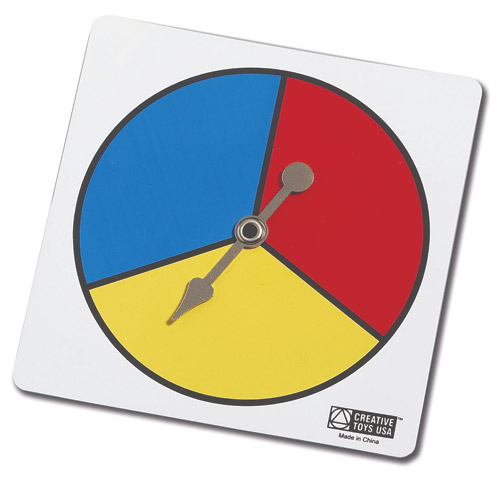 Writing probability as decimals and percents
Use previous knowledge and convert the fraction to a decimal using proportions.

Blue:   3_ =  _x  
         10     100
=30% OR .3

Yellow: 5   =    x 
             10    100
=50% OR .5

Red:  2  =    x
         10     100
=20% OR .2
Marshmallow Toss Experiment
Toss each marshmallow 50 times in your groups
Solve for the experimental probabilities and complete the rest of the worksheet on your own. 
Create a graph on your laptop of the data. 
Prepare to share your results
Were all of the results the same?
Why do you think the experimental probability was different for each group?

Was there a difference between the marshmallows? Why do you think this is?

If you were using a large marshmallow in a coin flip what side would you choose? Why? What about a small marshmallow?